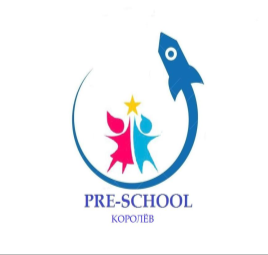 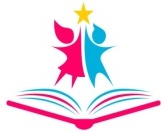 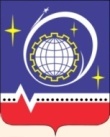 Комитет образования Администрации городского округа КОРОЛЁВ
Муниципальное бюджетное дошкольное образовательное учреждение «Детский сад №49 «Звёздочка»
Представление опыта работы по реализации тематической недели «Экспериментирование с живой и неживой природой»
Хлеб городов - героев
Фемяк Татьяна Валерьевна, воспитатель
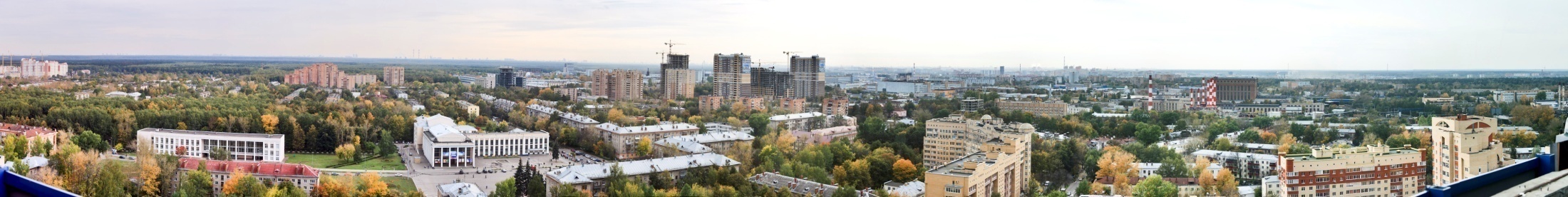 1
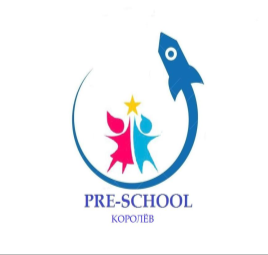 Цель: в сотрудничестве с начальной школой формировать у подрастающего поколения чувство сопричастности к своему народу, ценностное отношение к славной истории Родины. Задачи:1. Воспитывать у детей бережное отношение и уважение к хлебу, показать его ценность и важность в период Великой Отечественной войны. 2. Дать детям представление о технологии изготовления хлеба в период Великой Отечественной войны.3. Развивать у детей познавательные способности с помощью опытно-экспериментальной деятельности, учить сравнивать, анализировать, делать выводы, фиксировать результаты исследования.
2
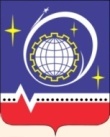 Подготовительный этап исследовательской деятельности
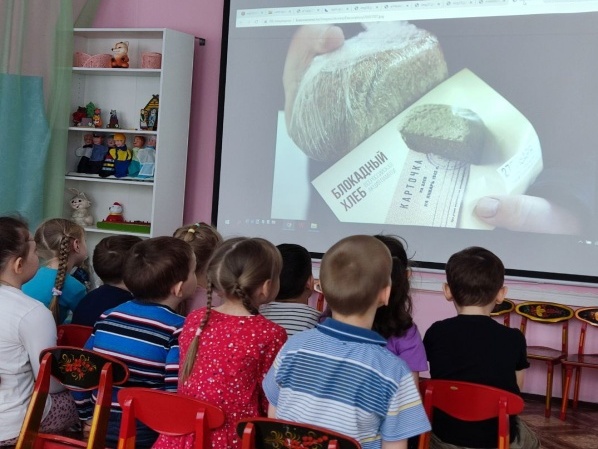 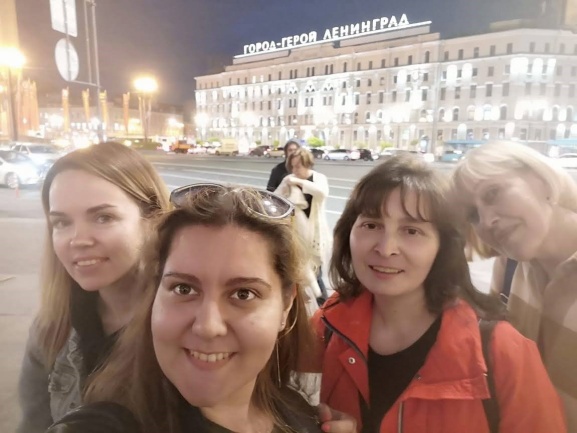 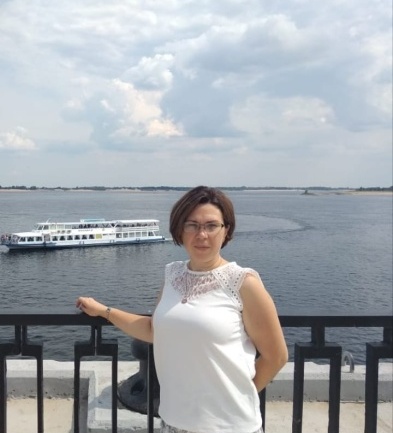 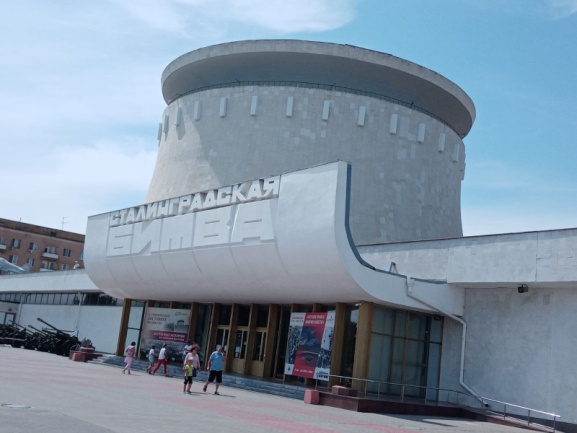 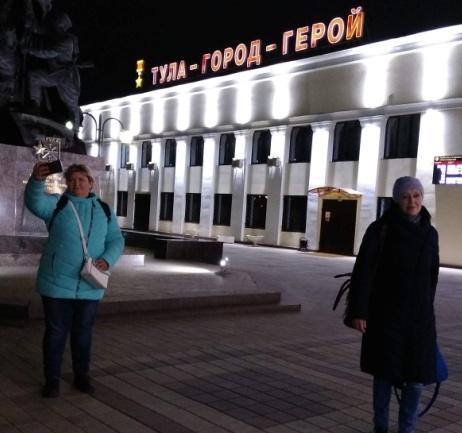 3
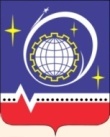 Исследование почвы, привезённой из городов-героев
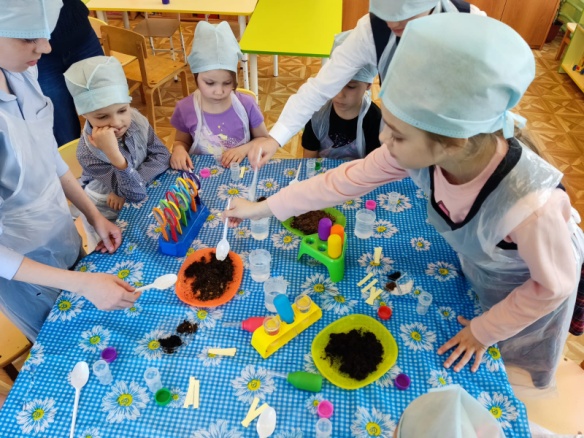 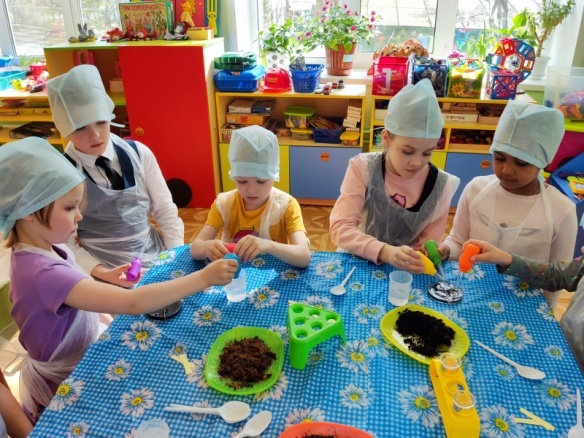 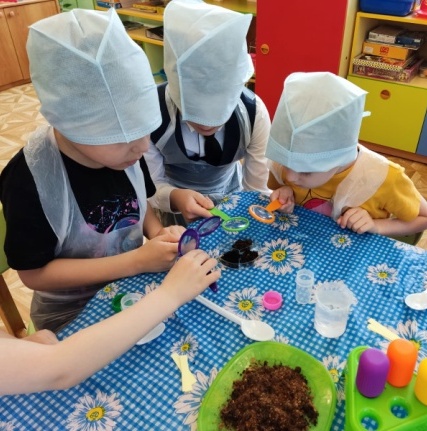 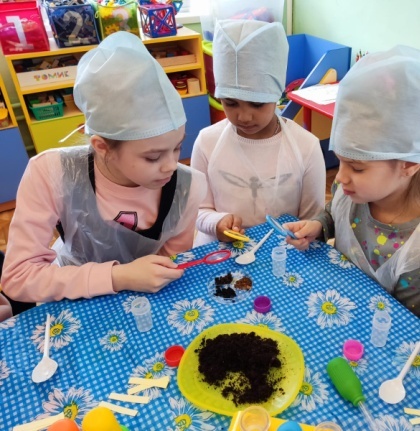 4
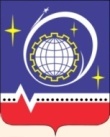 Определение кислотности почвы Фиксация результатов в Дневниках наблюдений
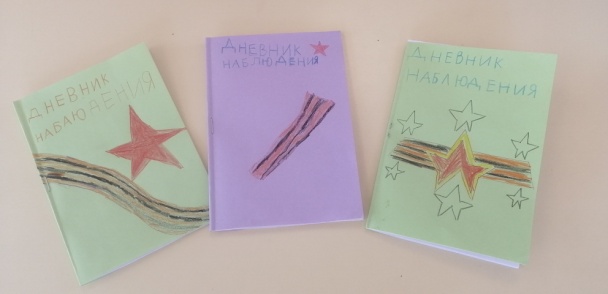 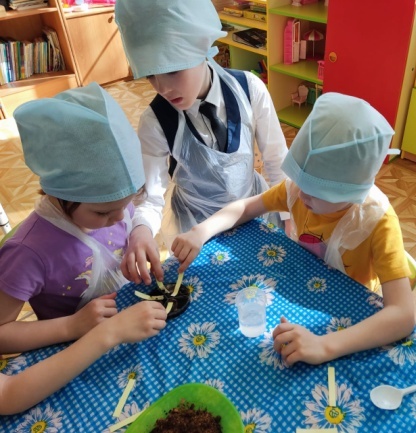 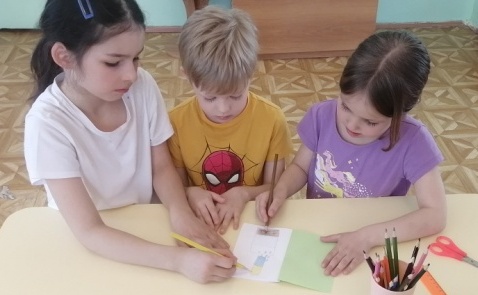 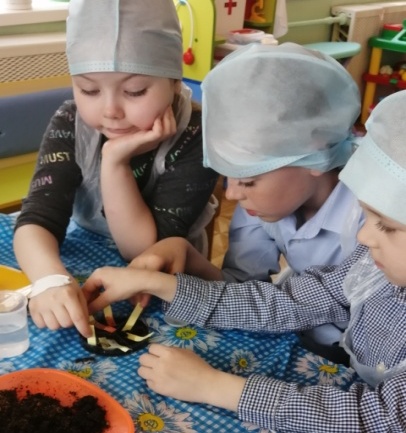 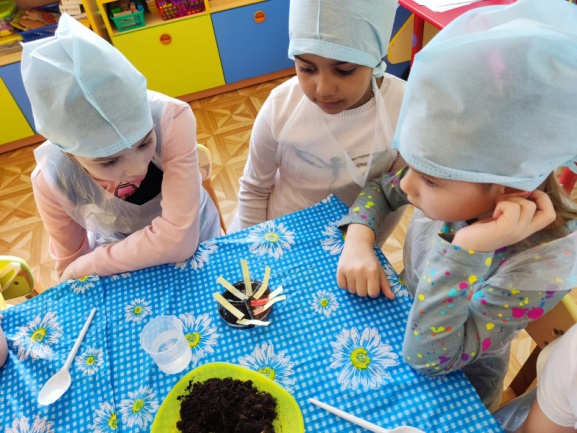 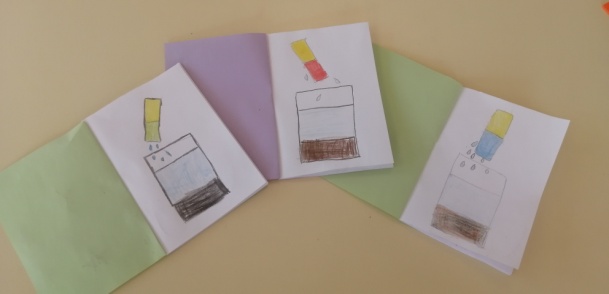 5
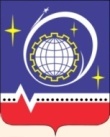 Подготовка почвы и посадка зерна
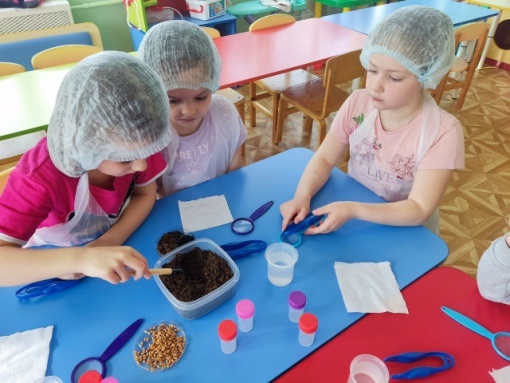 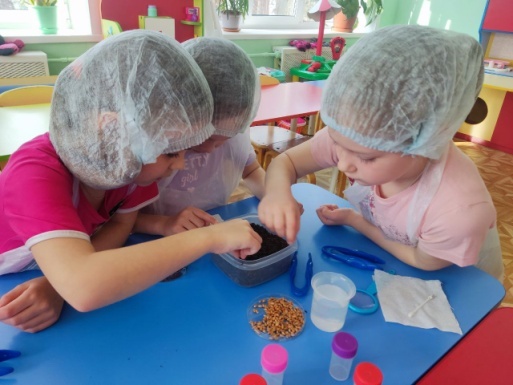 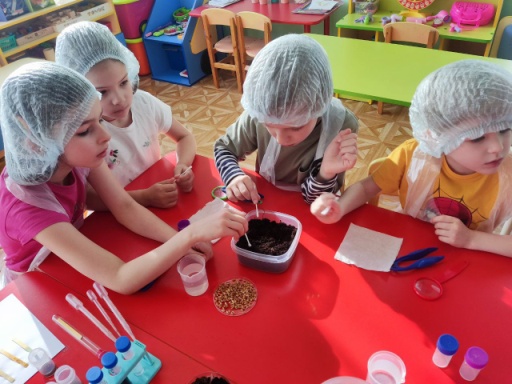 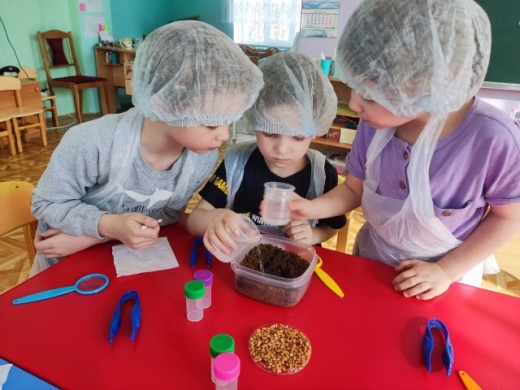 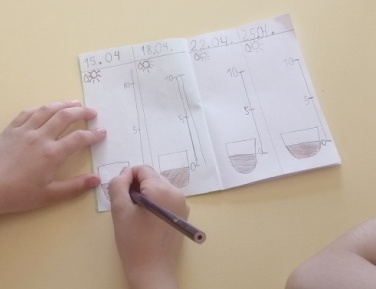 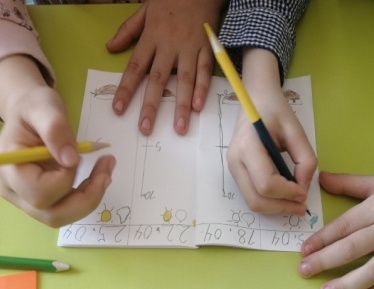 6
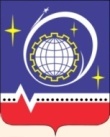 Итоги 1 части опытно-экспериментальной деятельности: почва из г.Волгограда оказалась самой плодородной
почва 
г.Волгограда
 (Сталинграда)
почва 
г. С.Петербурга
 (Ленинграда)
почва г.Ржева
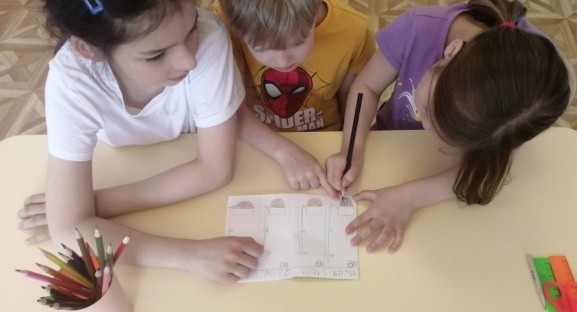 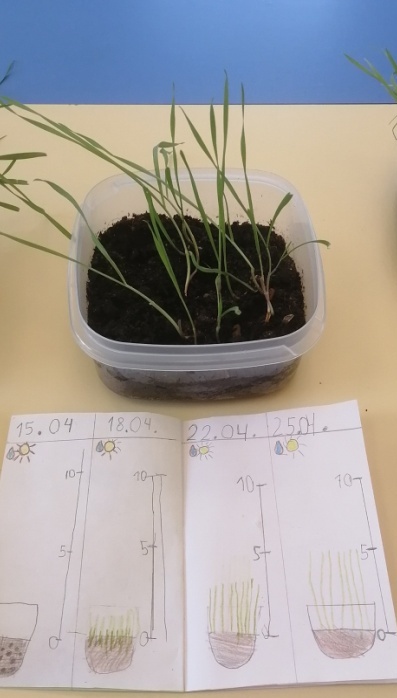 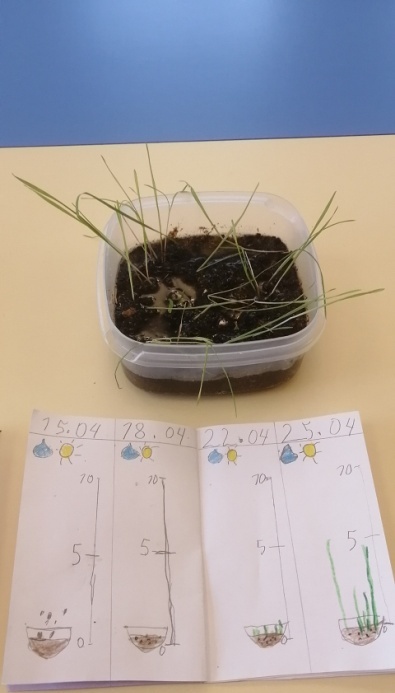 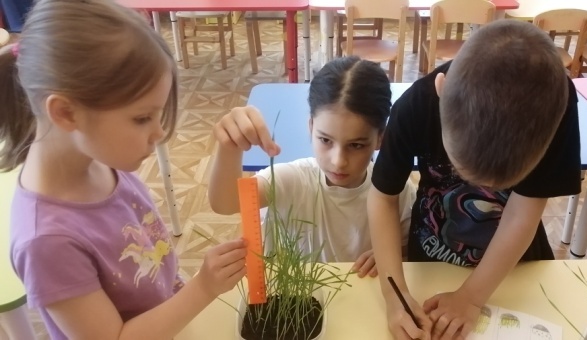 7
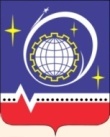 «Хлеб, опалённый войной»2 этап исследовательской деятельности
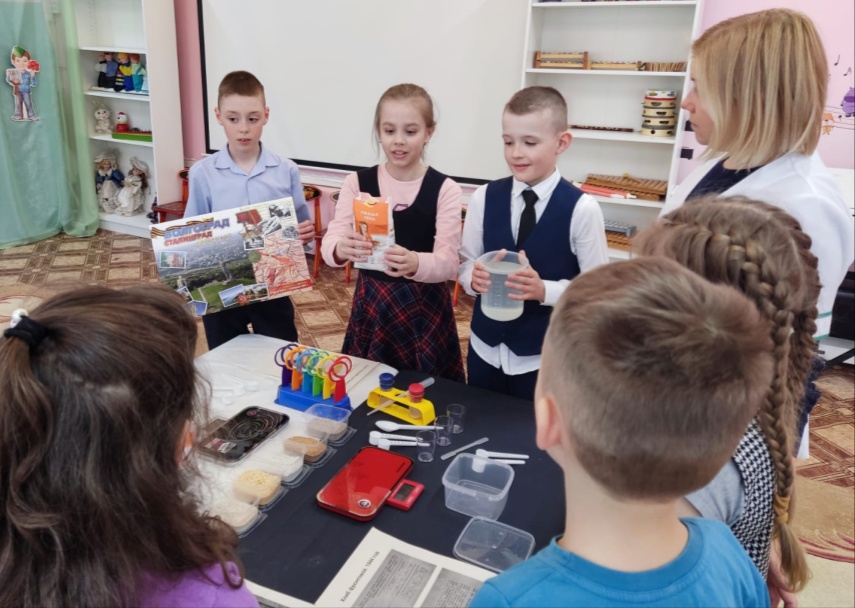 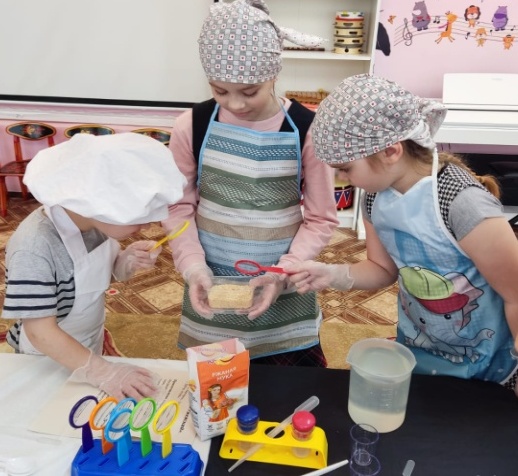 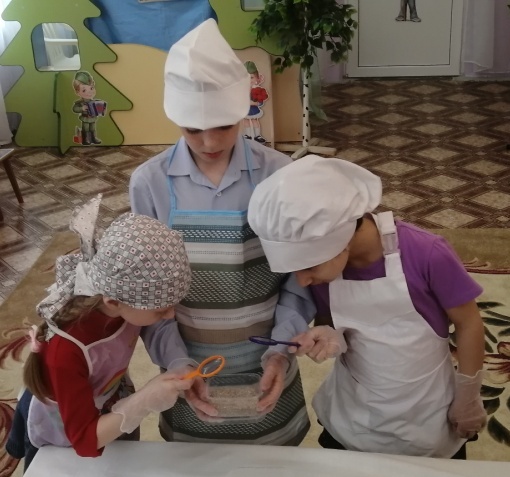 8
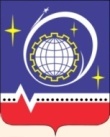 Делаем  закваску по рецептам военного времени
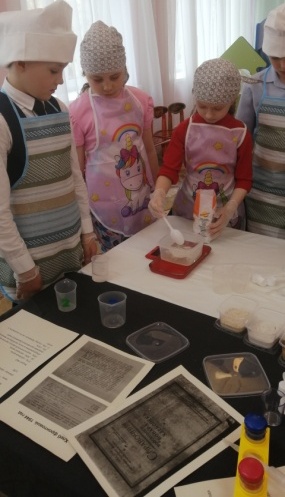 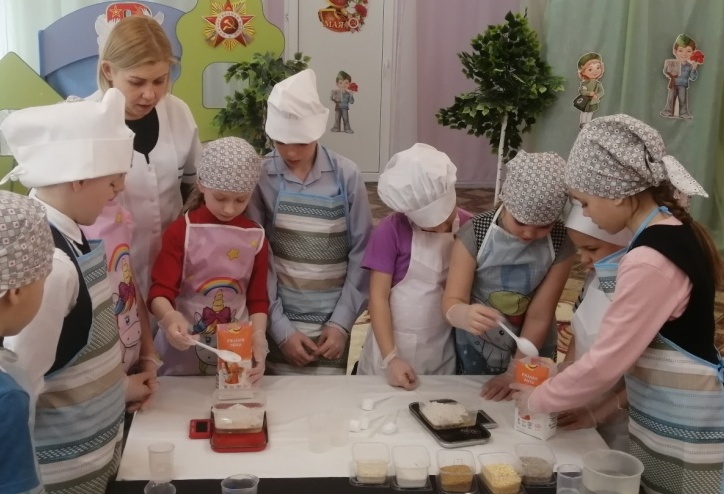 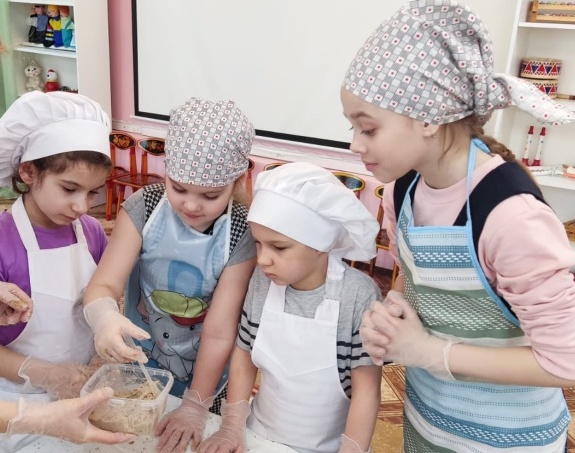 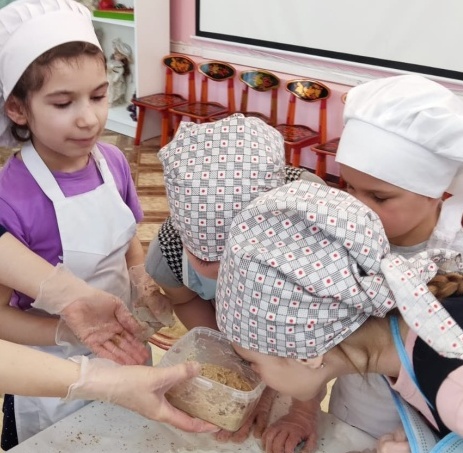 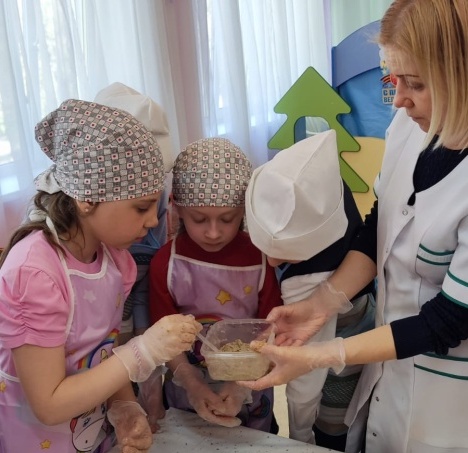 9
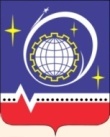 Заводим тесто для хлеба на ржаной закваске «Фронтовой» и «Сталинградский»
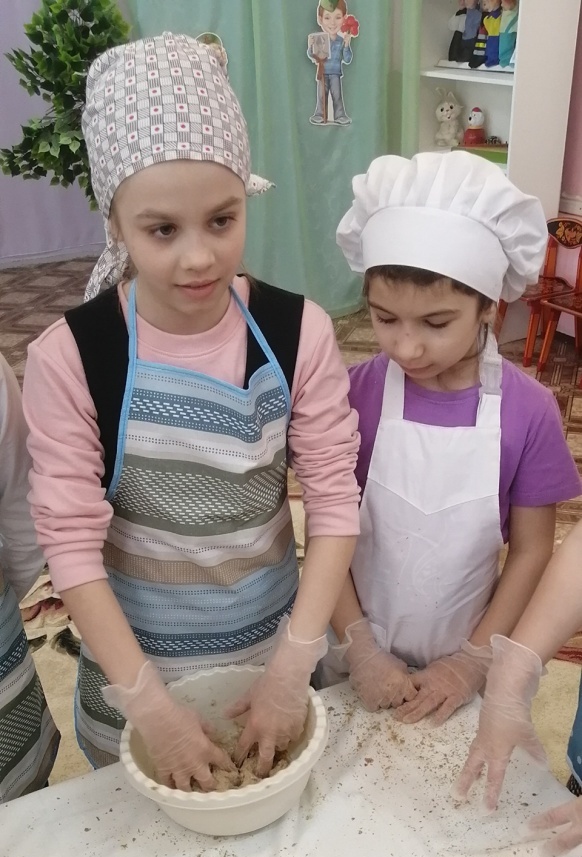 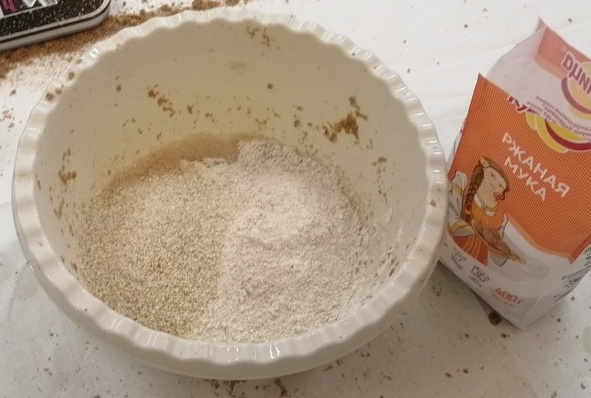 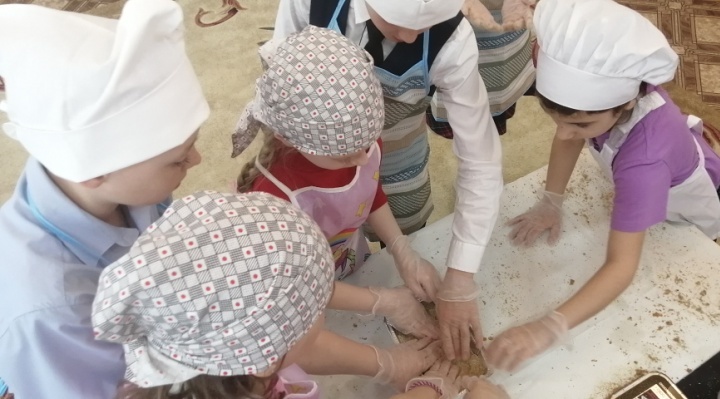 10
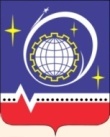 Готовим тесто для «Ржевского» хлеба
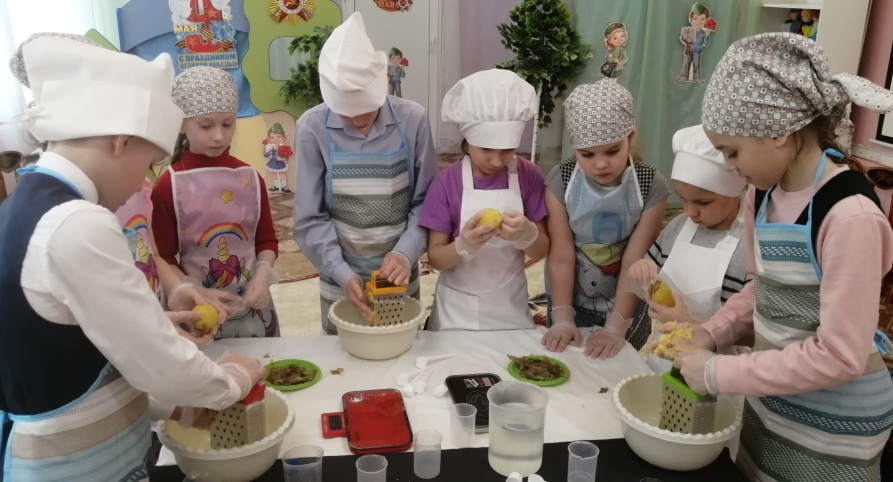 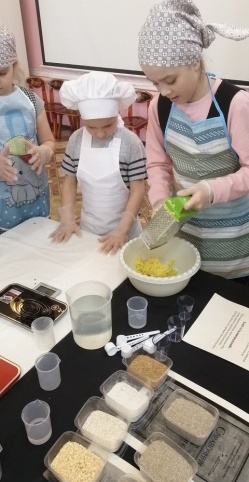 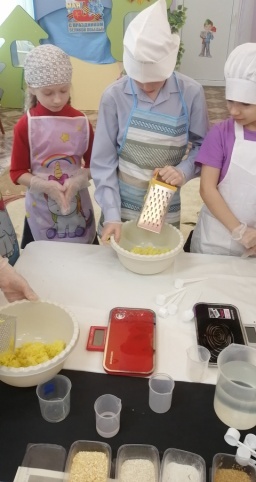 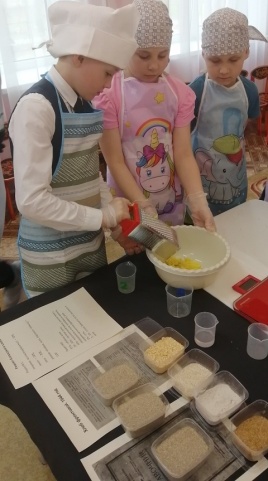 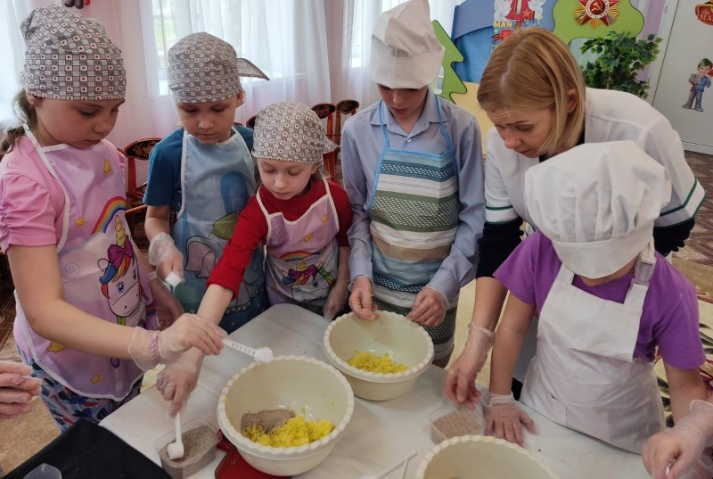 11
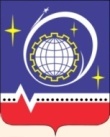 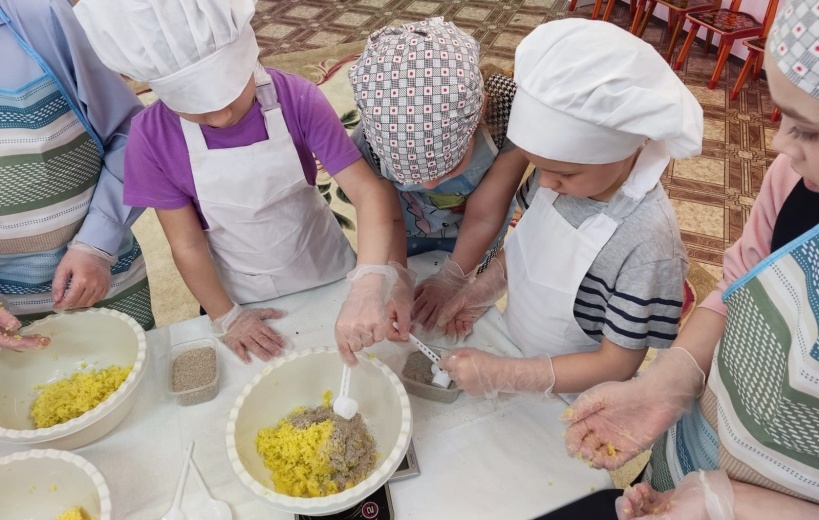 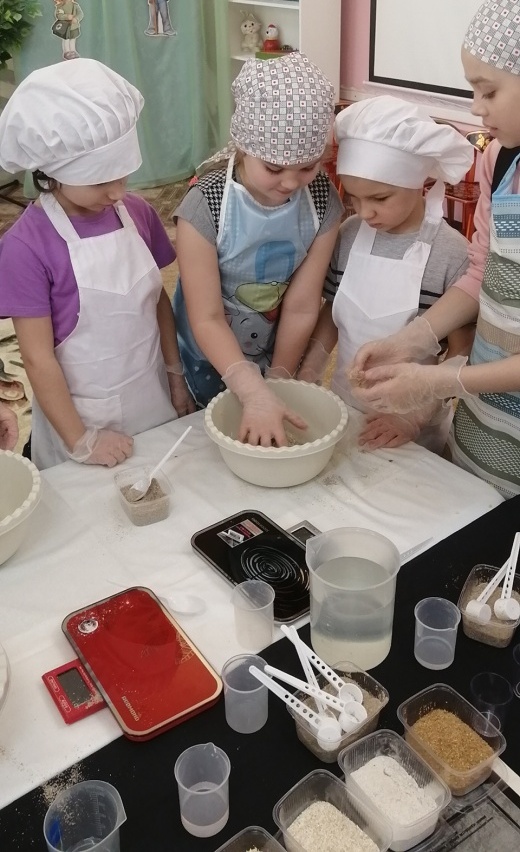 12
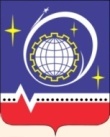 Замешиваем тесто для «Блокадного» хлеба
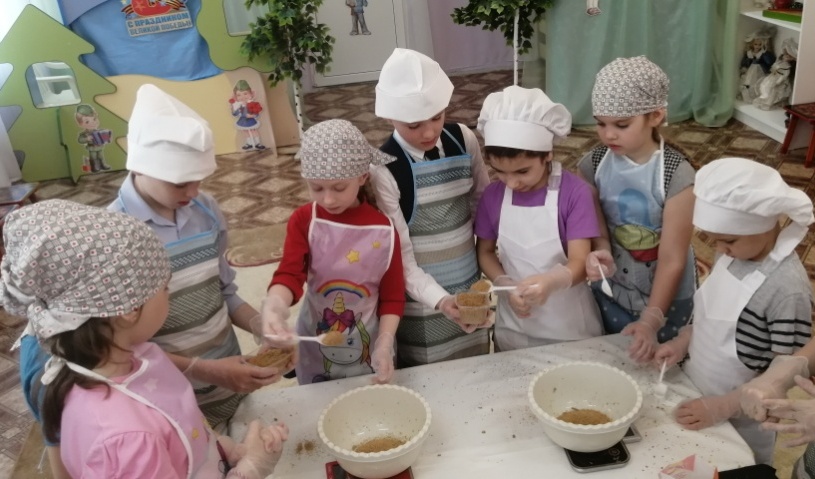 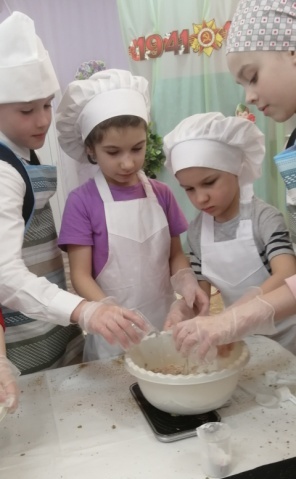 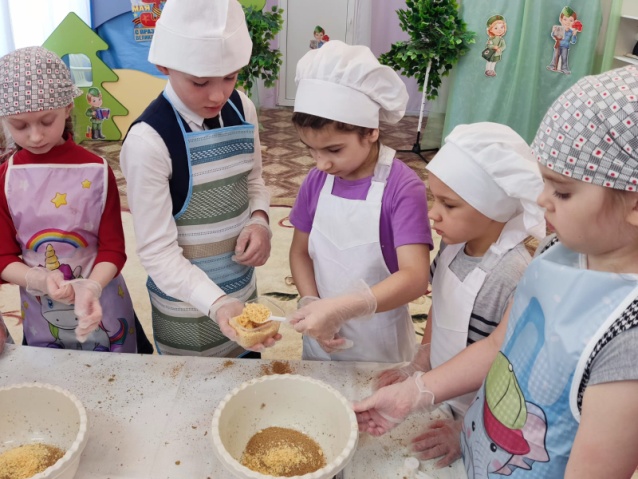 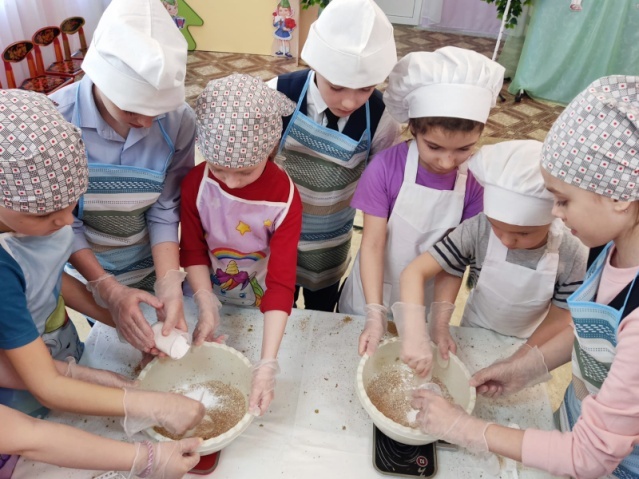 13
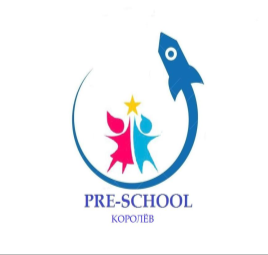 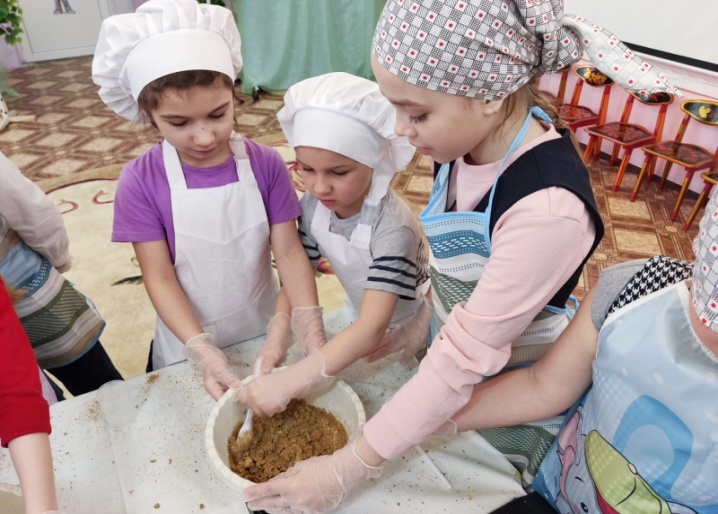 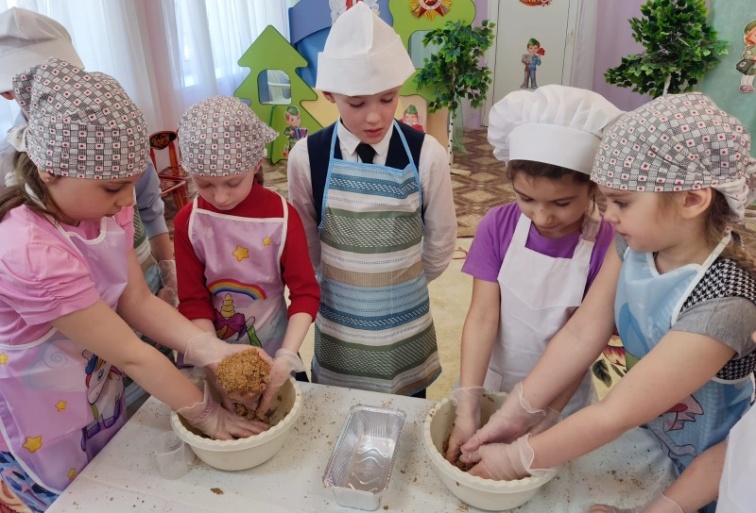 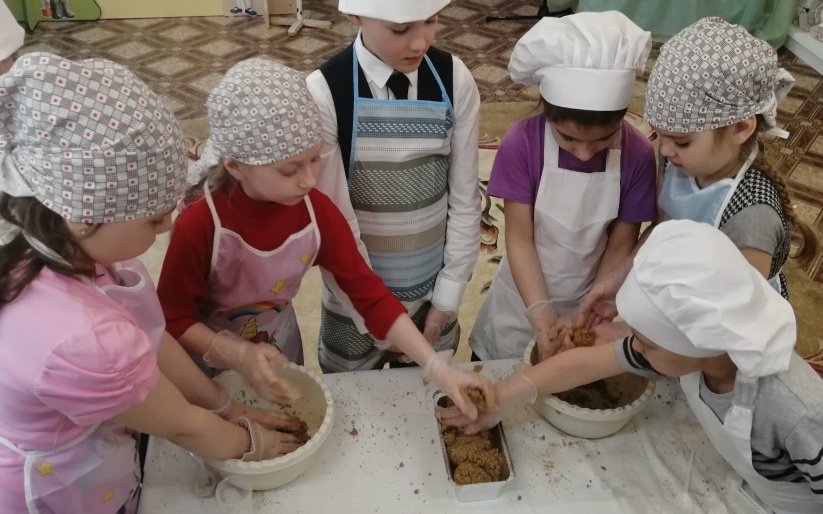 14
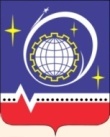 Буханки четырёх видов военного хлеба готовы к выпечке
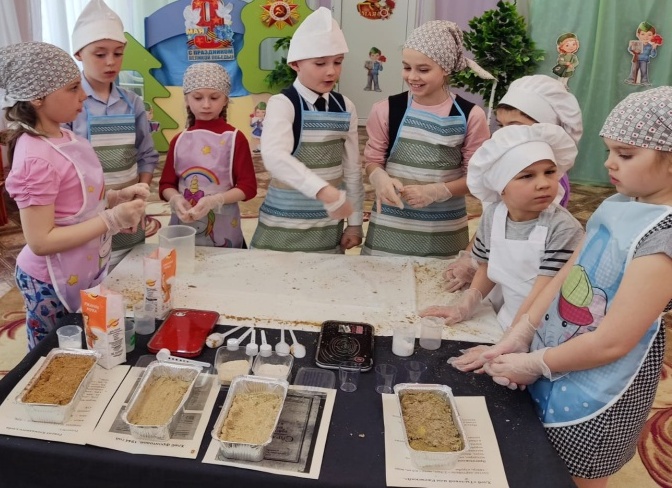 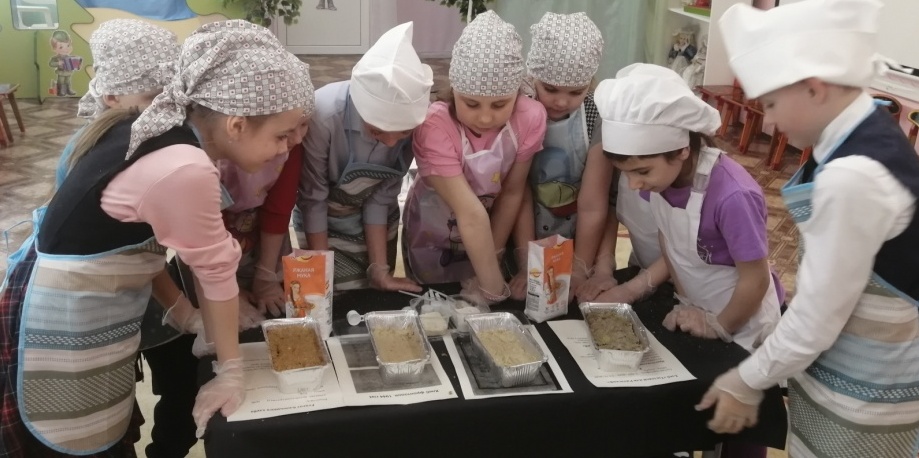 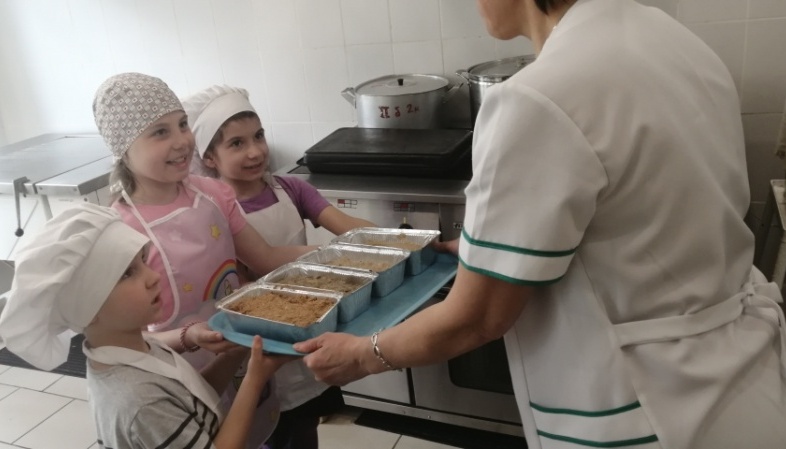 15
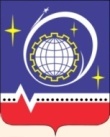 Подготовка к дегустации четырёх видов хлеба, выпеченного по рецептам военного времени
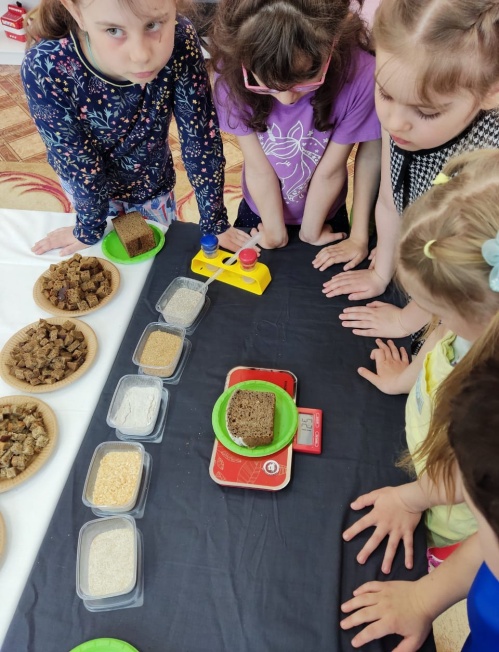 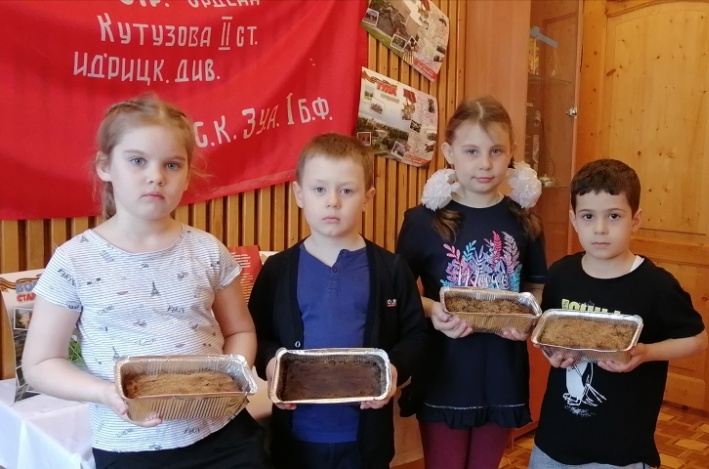 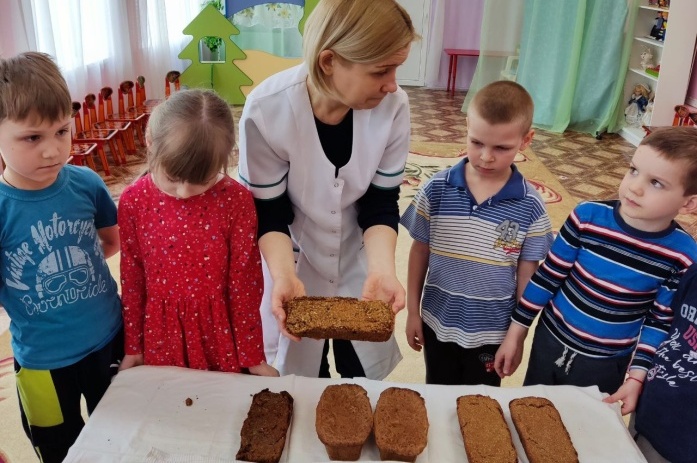 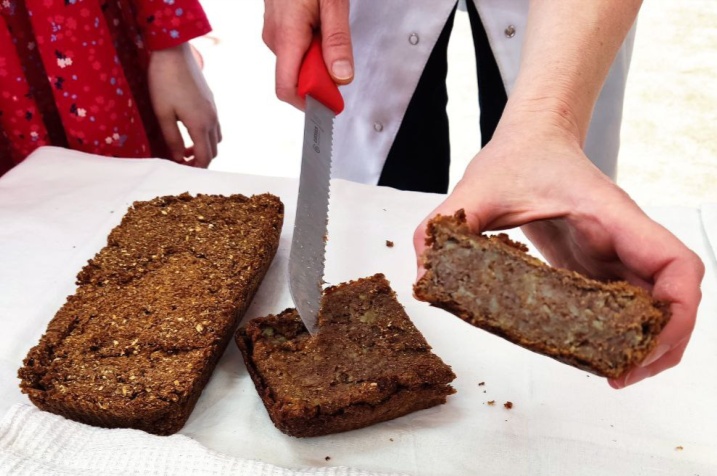 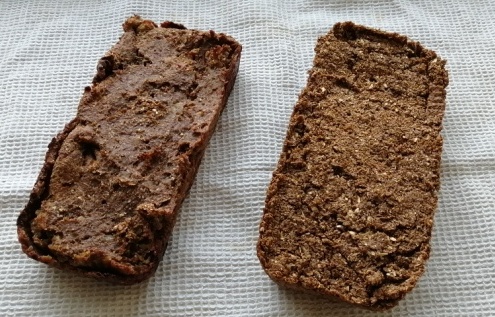 16
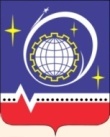 Вкус «Фронтового», «Сталинградского» и «Ржевского» хлебадети определили как кисловатый и пресный.Совместно нами был сделан вывод: хлеб военного времени сильно отличается от современного хлеба
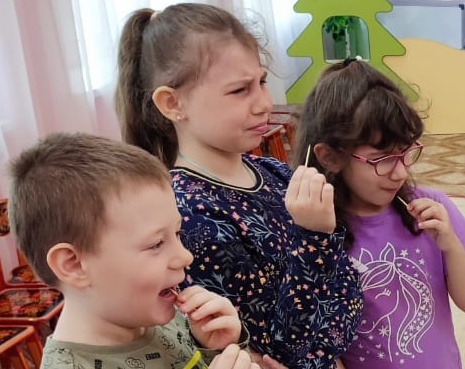 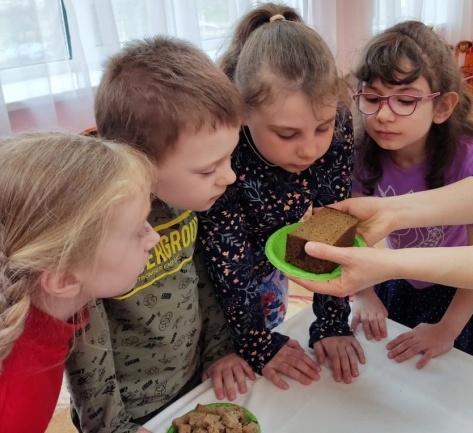 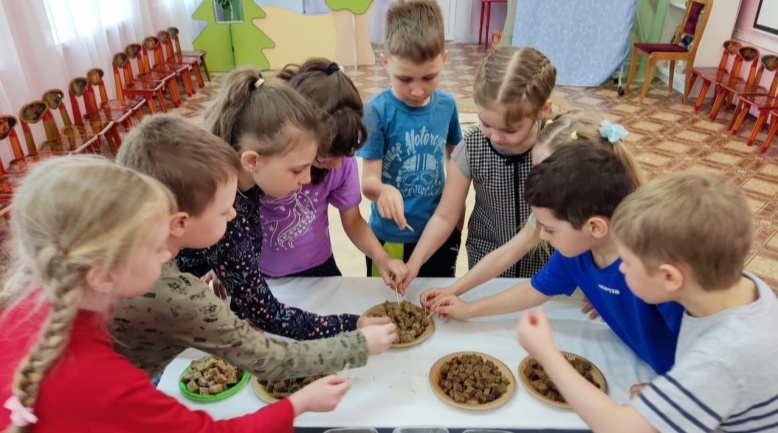 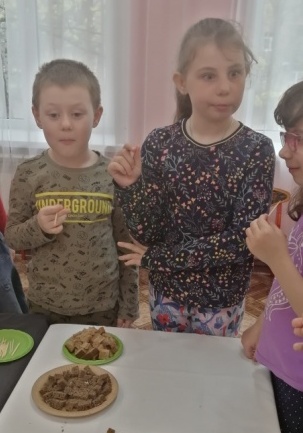 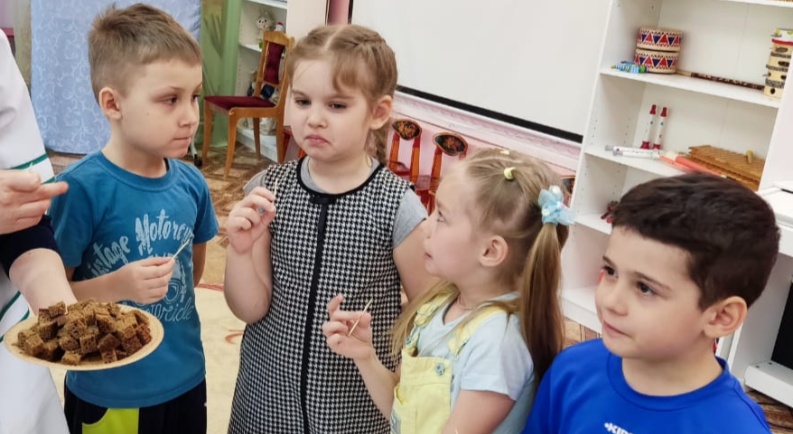 17
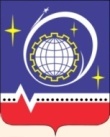 Комитет образования Администрации городского округа КОРОЛЁВ
Экскурсия для школьников в мини-музей «Хлеб городов-героев» Самый горький на вкус - «Блокадный» хлеб
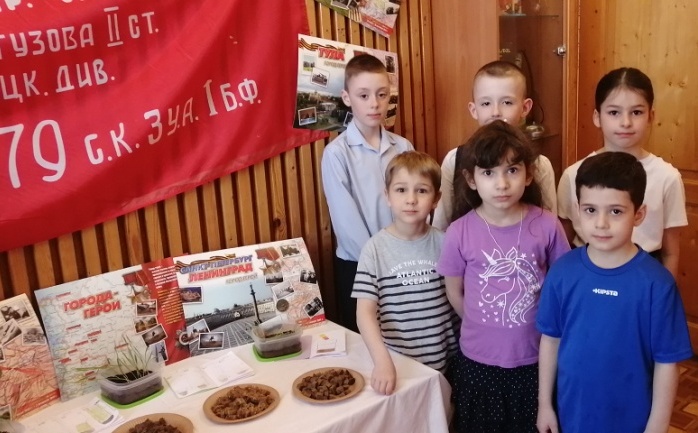 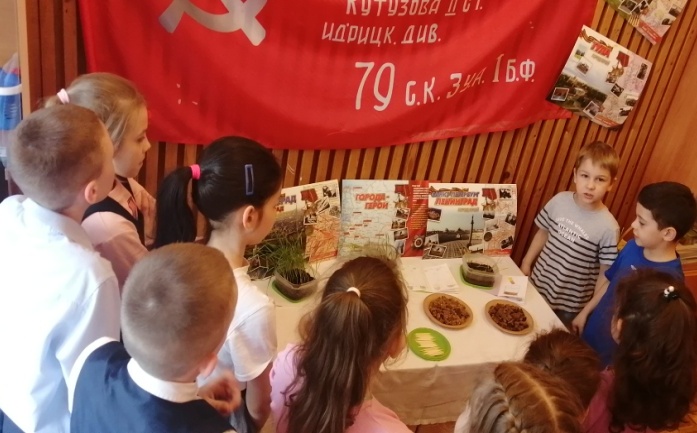 11 мая 2022
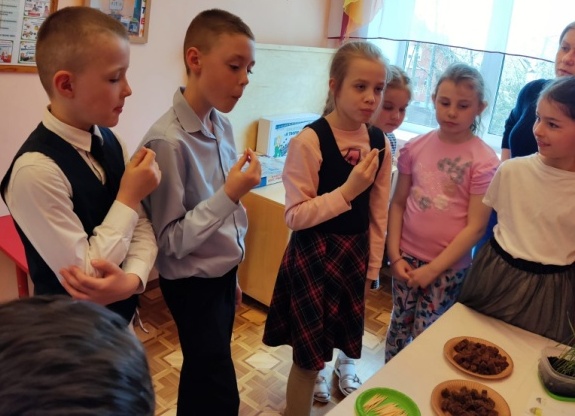 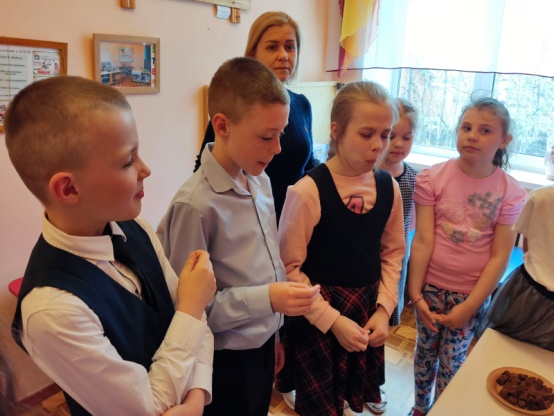 18
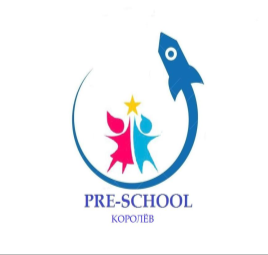 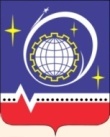 Экскурсия для учителей начальной школы
12 мая 2022
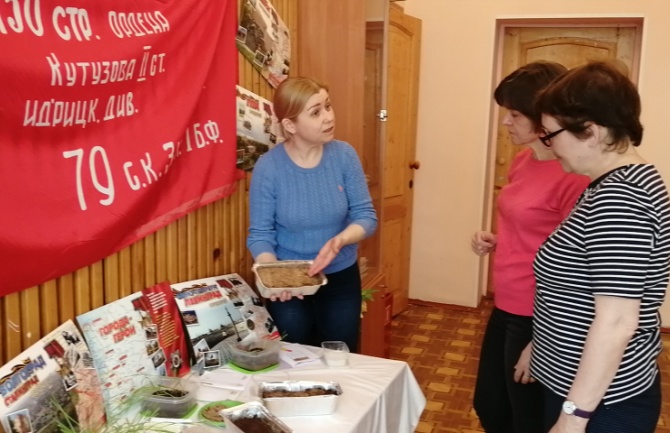 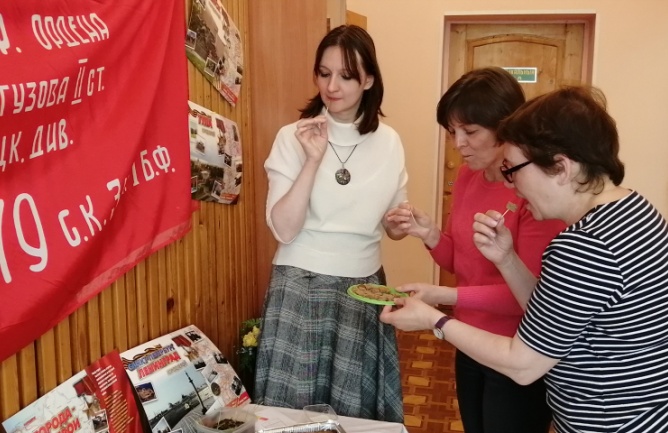 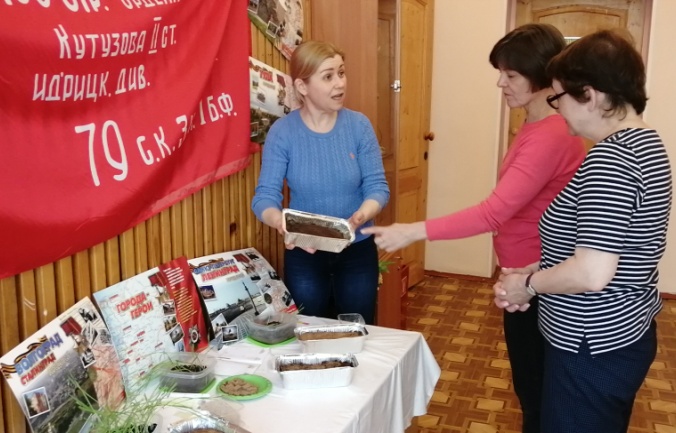 19
Комитет образования Администрации городского округа КОРОЛЁВ
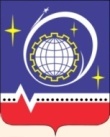 Итоги опытно-экспериментальной деятельности: бережное и уважительное отношение к хлебу
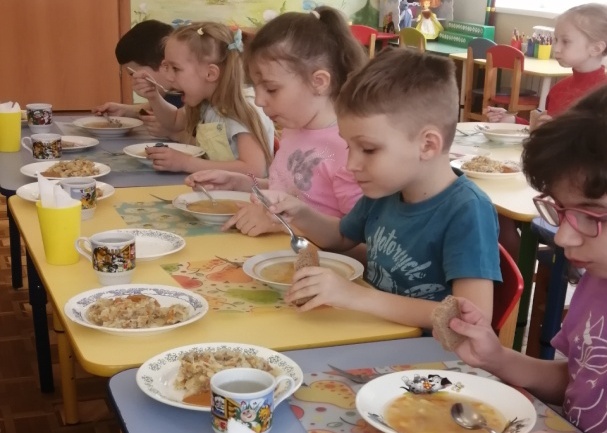 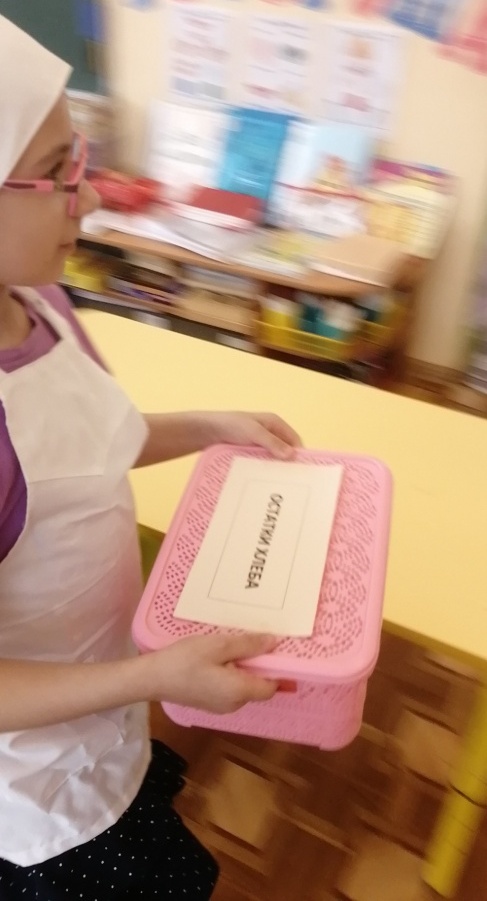 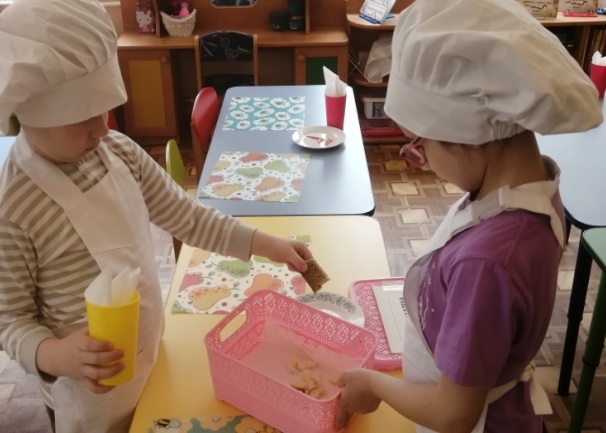 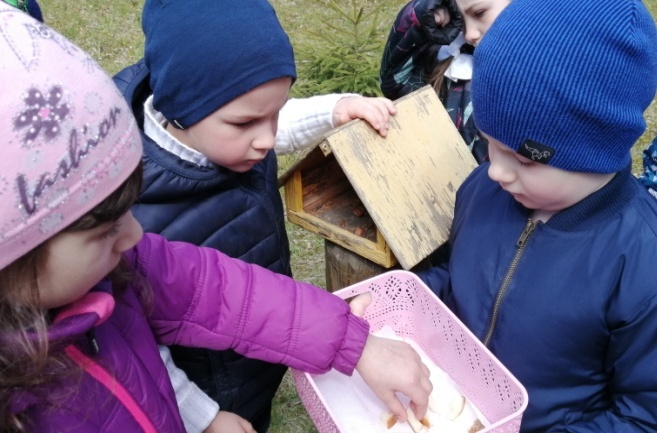 20